ОСНА СИМЕТРИЈА У РАВНИ
(1)
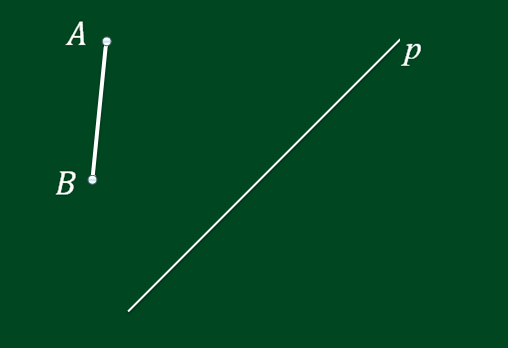 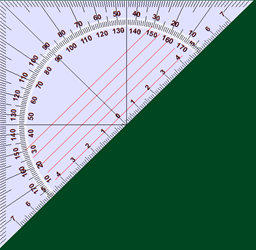 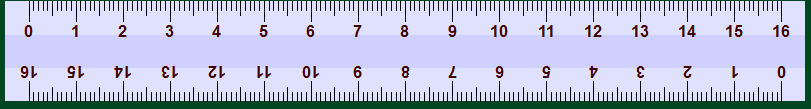 (1)
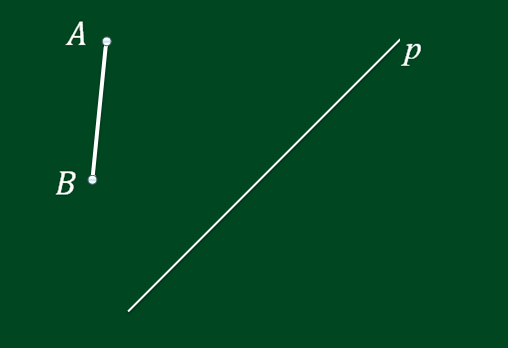 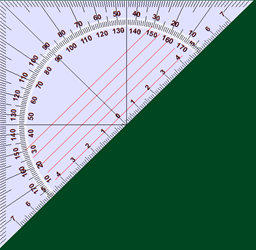 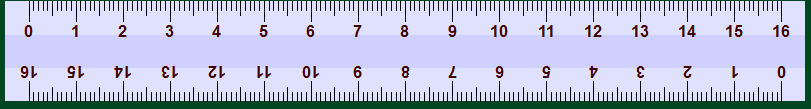 (1)
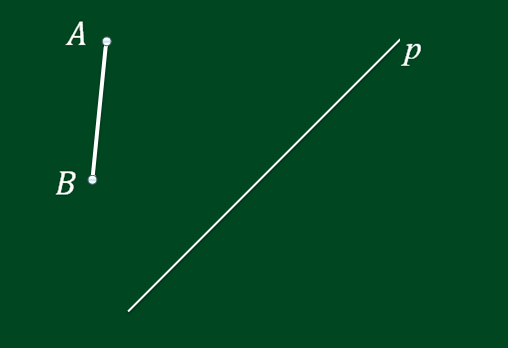 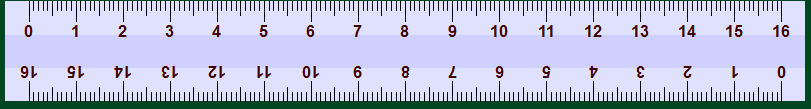 (1)
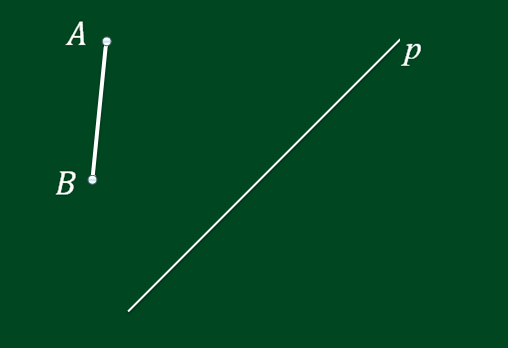 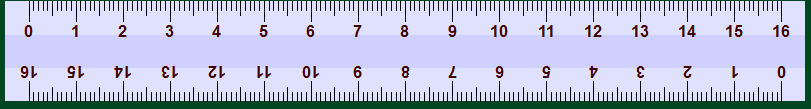 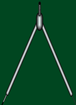 (1)
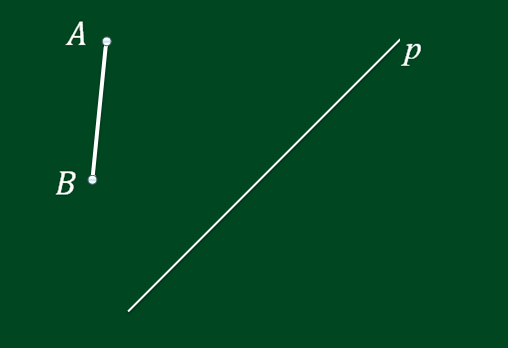 (1)
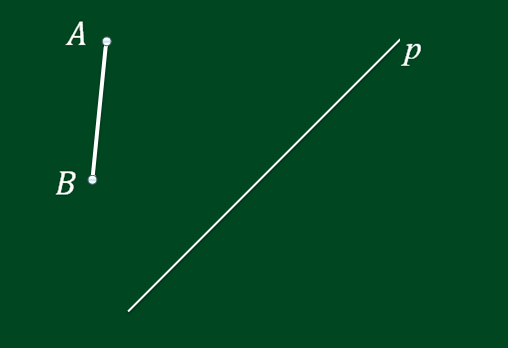 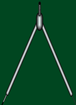 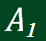 (1)
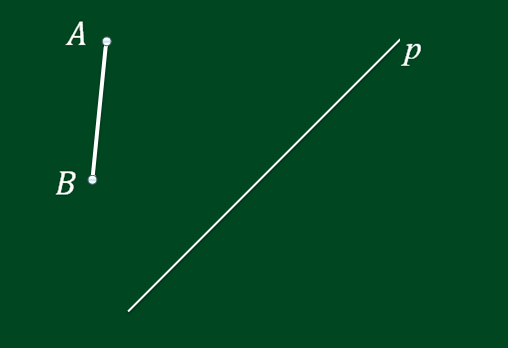 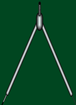 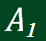 (1)
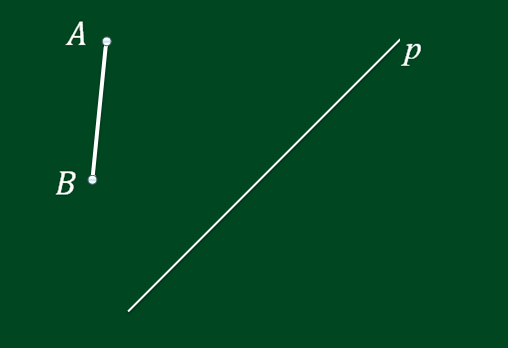 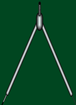 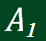 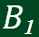 (1)
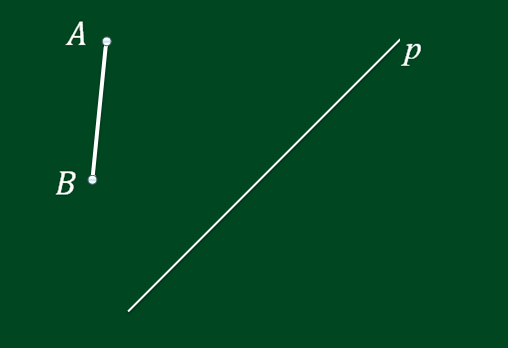 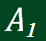 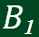 (2)
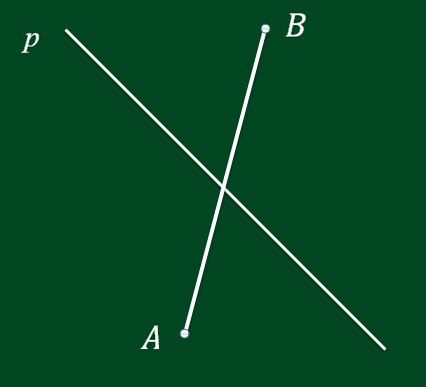 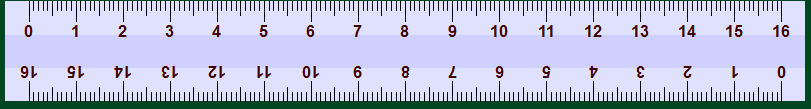 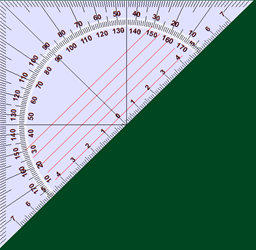 (2)
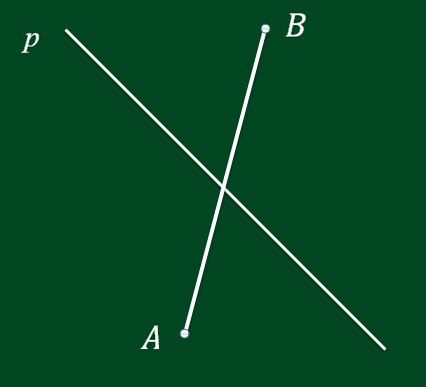 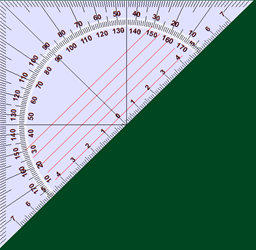 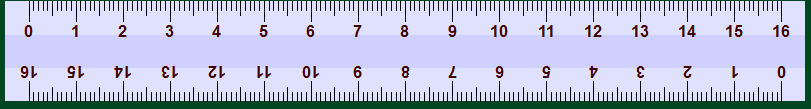 (2)
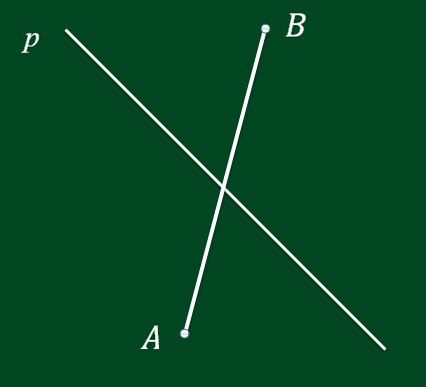 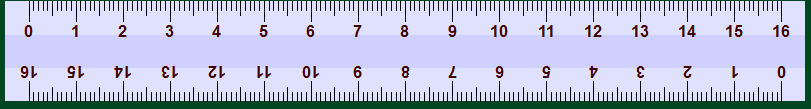 (2)
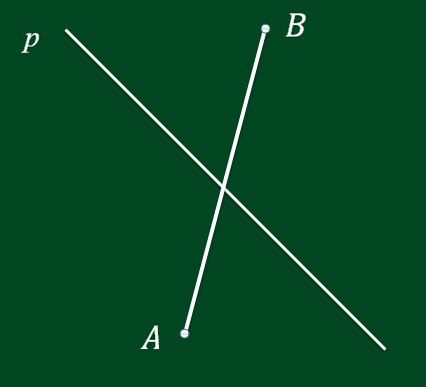 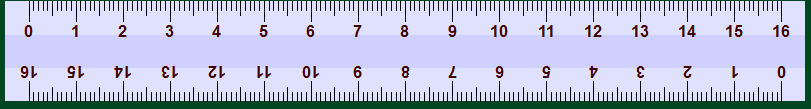 (2)
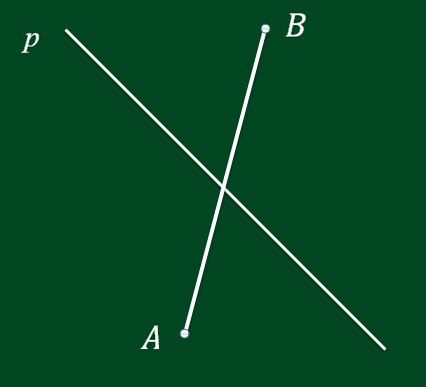 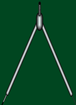 (2)
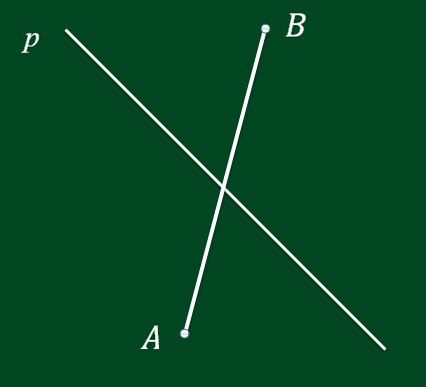 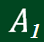 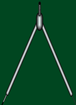 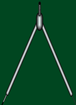 (2)
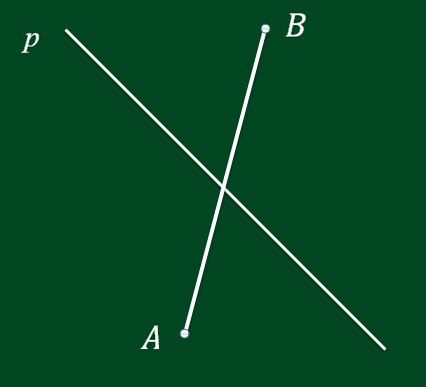 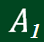 (2)
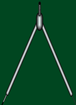 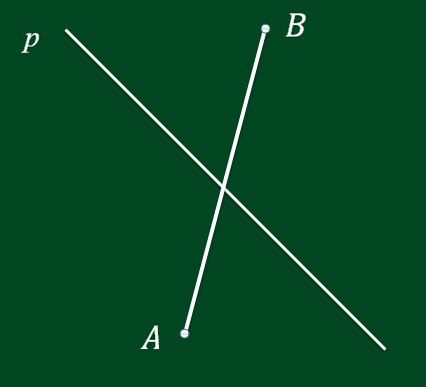 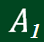 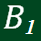 (2)
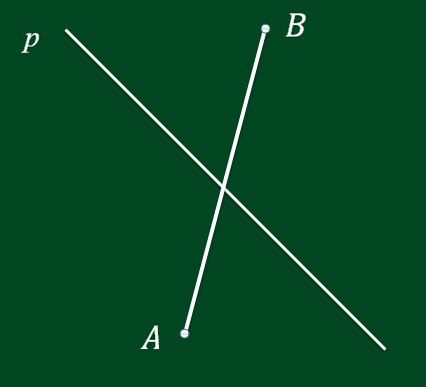 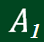 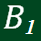 (3)
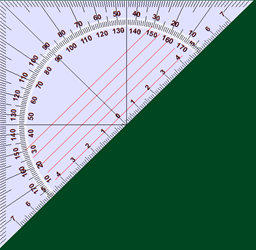 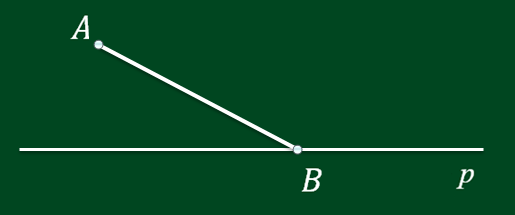 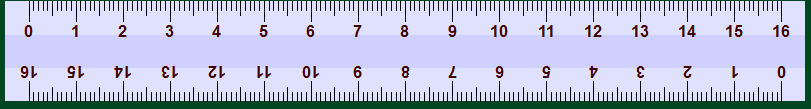 (3)
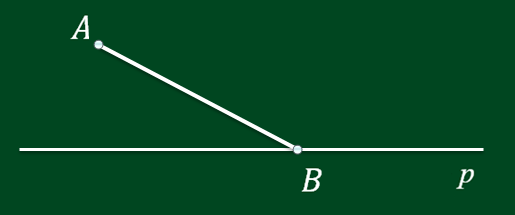 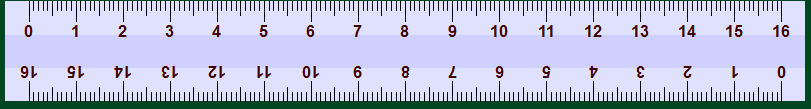 (3)
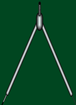 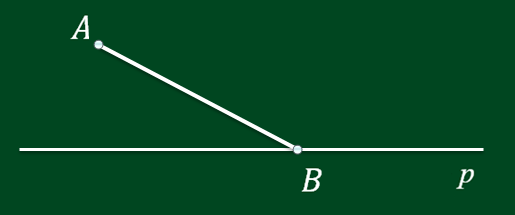 (3)
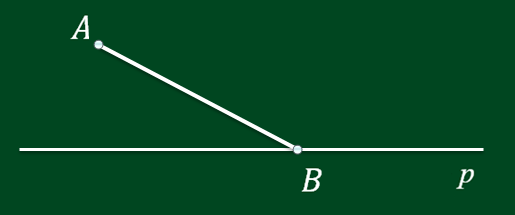 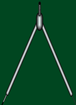 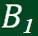 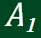 (3)
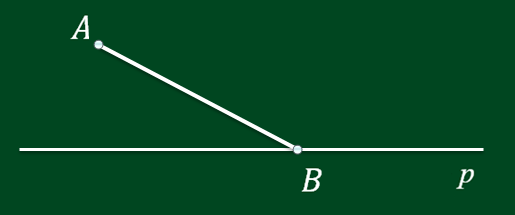 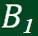 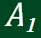 (4)
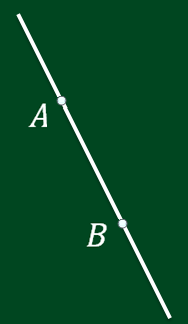 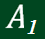 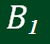 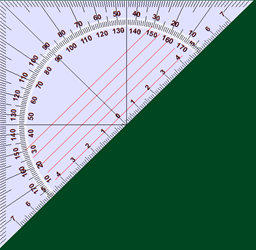 (1)
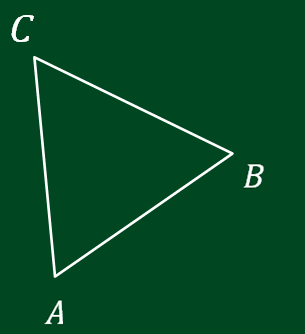 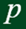 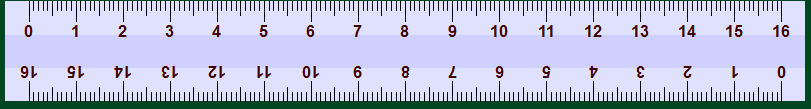 (1)
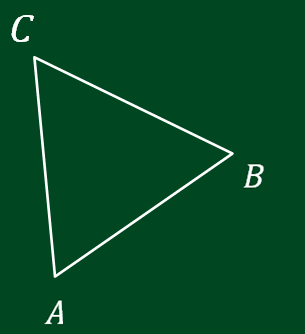 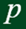 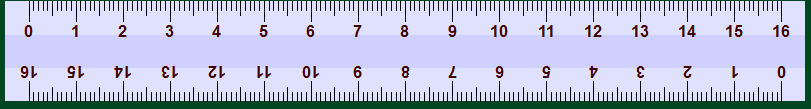 (1)
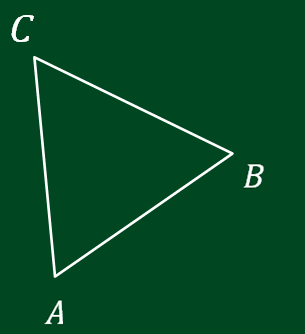 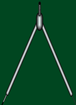 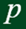 (1)
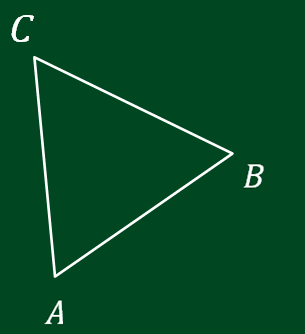 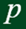 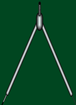 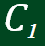 (1)
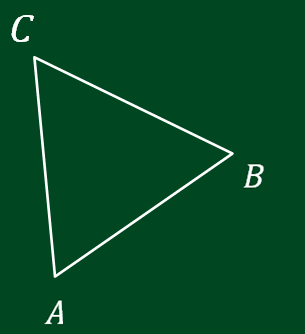 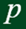 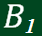 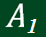 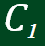 (2)
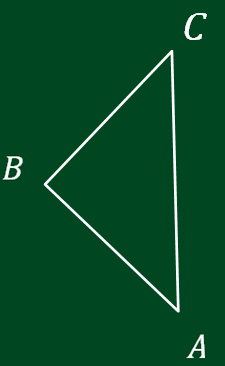 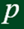 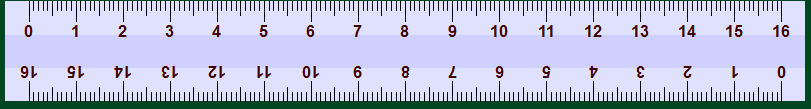 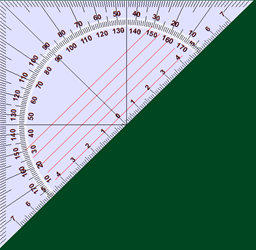 (2)
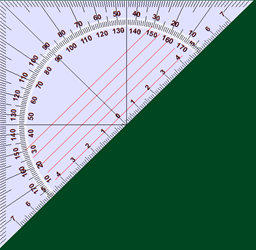 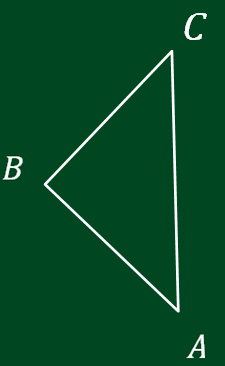 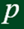 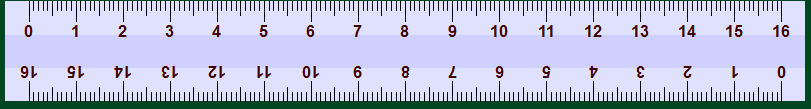 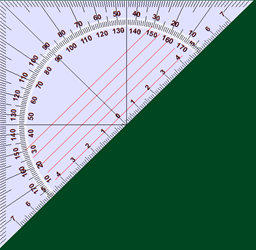 (2)
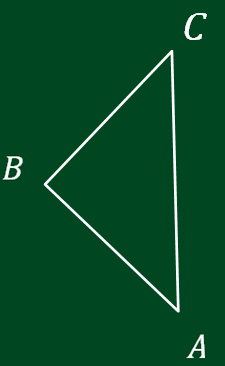 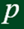 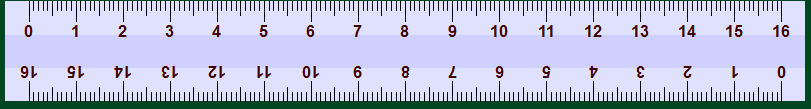 (2)
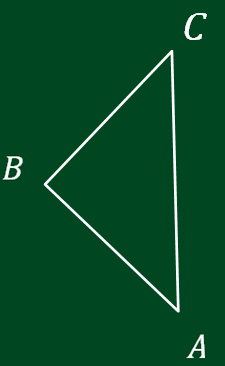 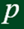 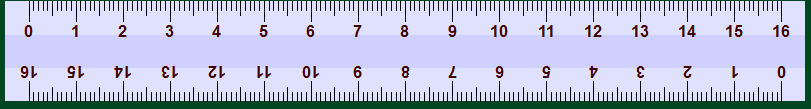 (2)
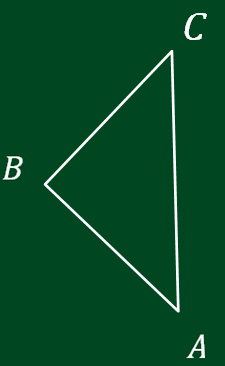 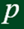 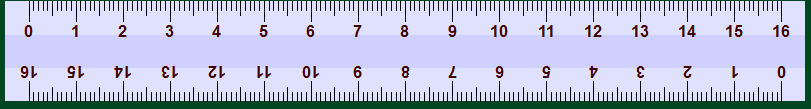 (2)
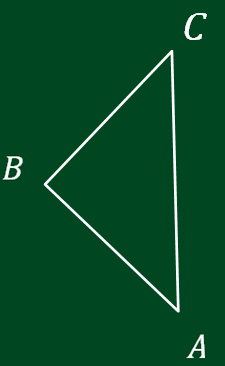 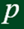 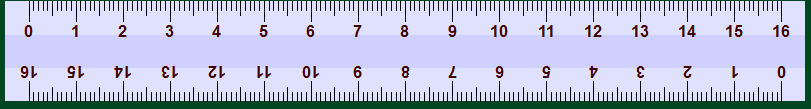 (2)
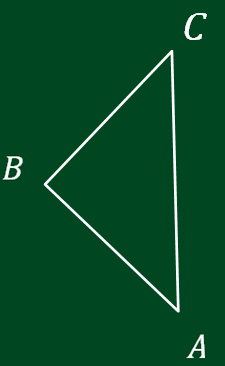 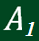 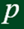 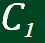 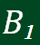